Живі фільтри
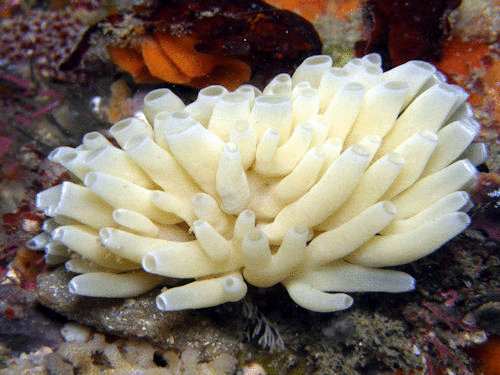 Губки – фільтратори
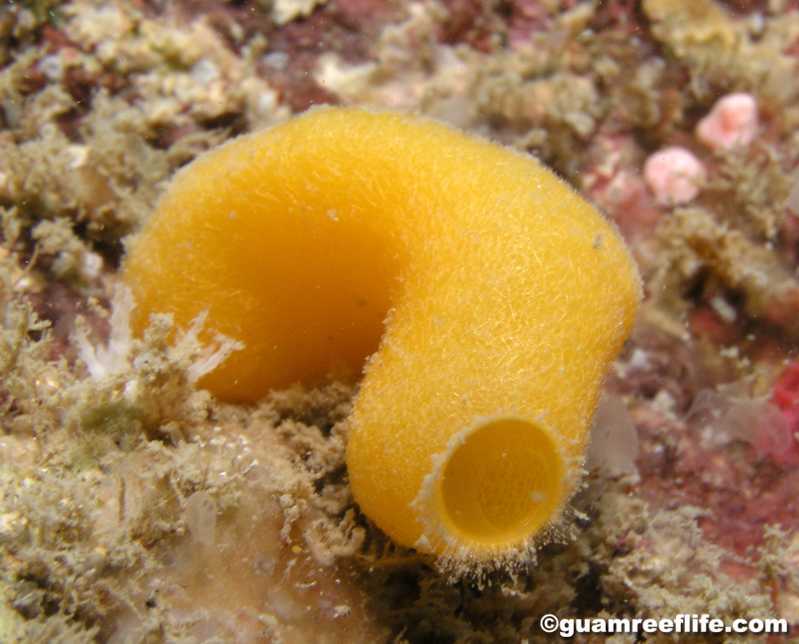 Ці тварини ведуть прикріплений спосіб життя
Губки – фільтратори
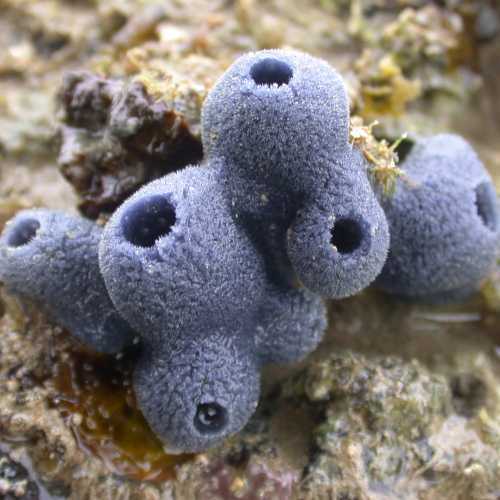 Тіло має форму келиха або мішечка
Губки – фільтратори
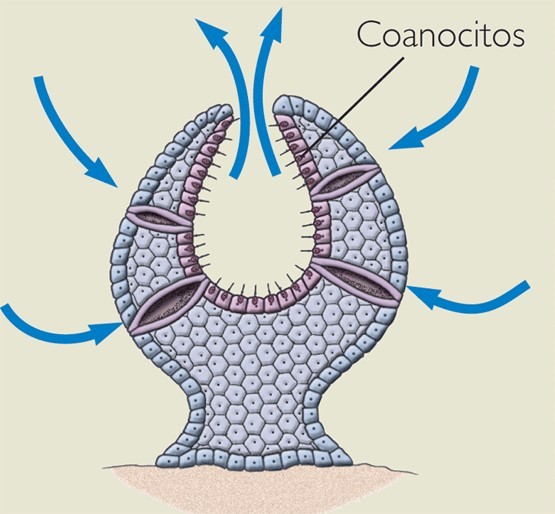 Живлення, дихання і виділення здійснюються за допомогою безперервного потоку води крізь тіло
Губки – фільтратори
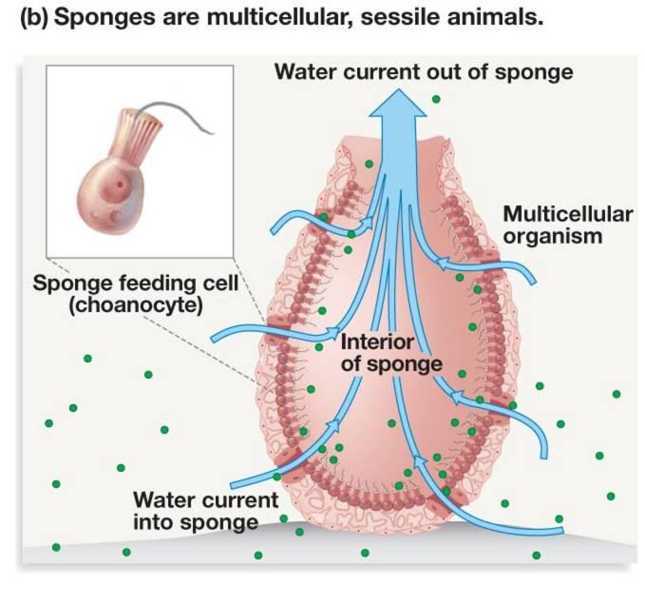 Рух води здійснюється за допомогою джгутиків комірцевих клітин
Губки – фільтратори
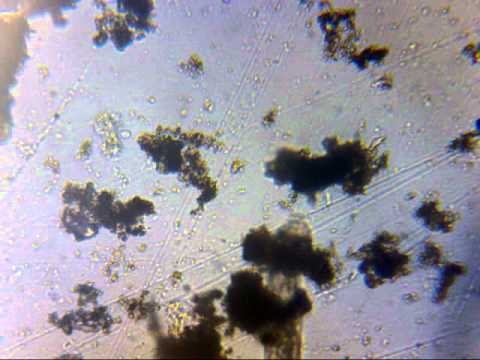 Живляться відмерлими рештками                                            і живими найпростішими одноклітинними тваринами
Губки – фільтратори
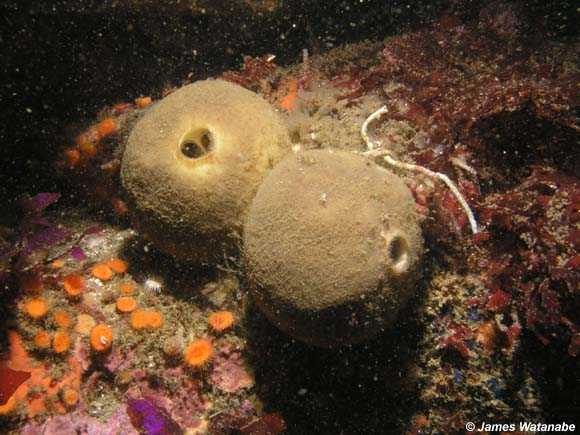 Фільтрація дуже інтенсивна:                                                                          губка леукандра розміром із яблучко фільтрує за добу 22 л води, випускаючи струмінь на відстань до 50см
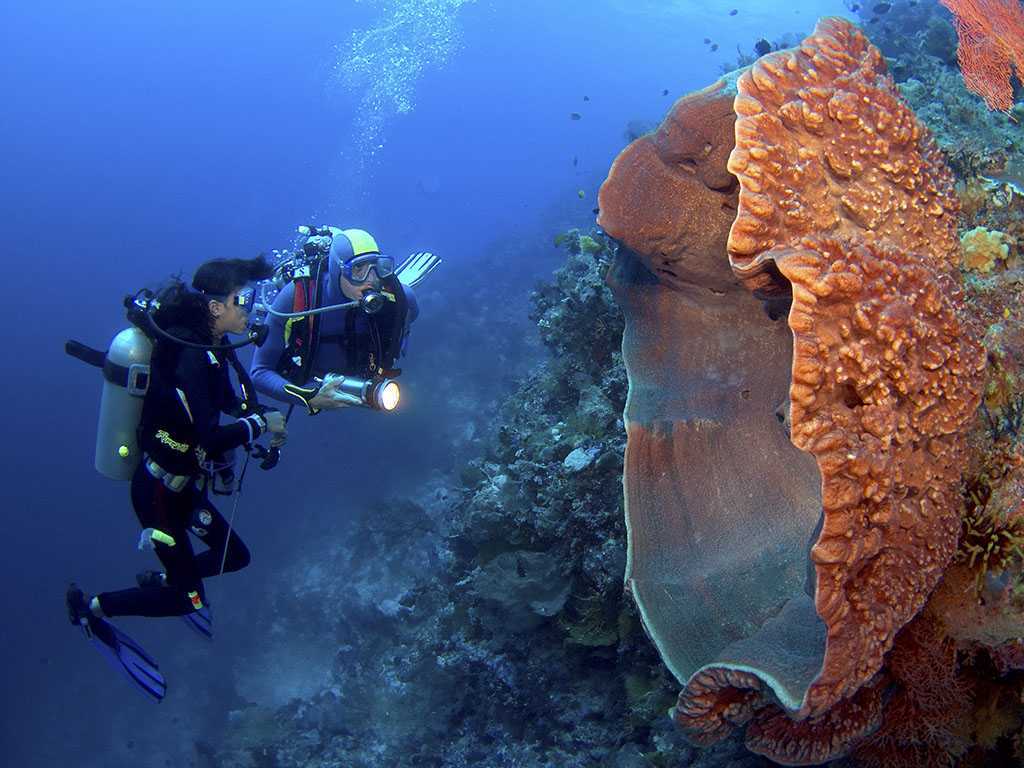 Губки – фільтратори
Скільки від фільтрує така губка?